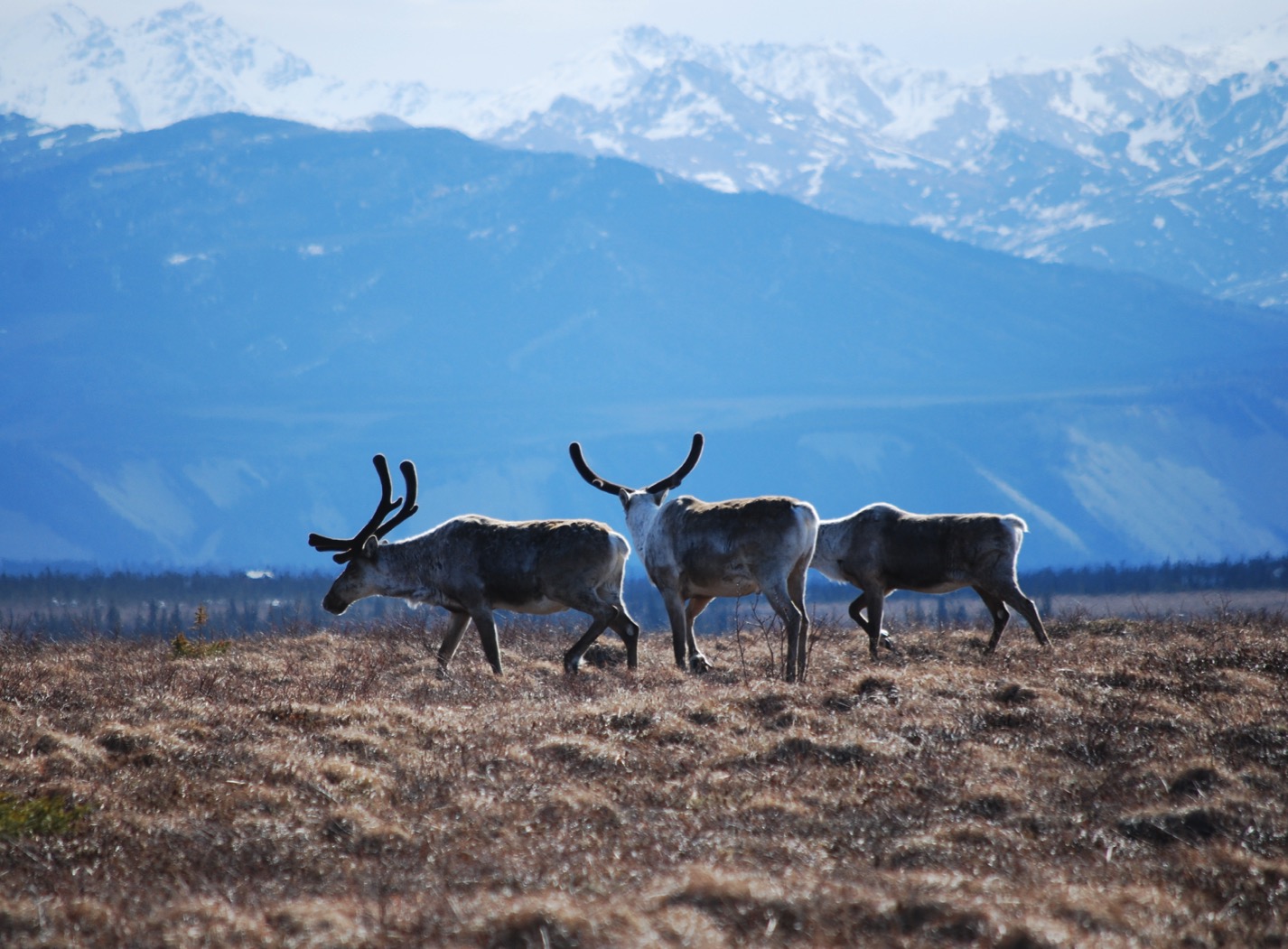 Arctic Boreal Vulnerability Experiment (ABoVE)
2017 ABoVE Airborne Campaign


17 July 2017 (DOY  198) 
AirSWOT/Ka-SPAR: 
Inuvik – Old Crow Flats – Yukon Flats – Fairbanks






Charles Miller, Deputy Science Lead
Jet Propulsion Laboratory, California Institute of Technology
and the ABoVE Science TeamFor Hank Margolis, Eric Kasichke, Bruce Tagg 
NASA HQ
2017
17 July 2017/DOY 198 Inuvik – Old Crow – Yukon Flats - PAFA
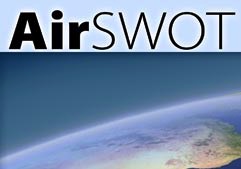 Daily Status:
N801NA AirSWOT ABoVE CAMPAIGN (CANADA / ALASKA) 
REPORT DATE:  17 July 2017
Current Status of Aircraft:  	GREEN
Current Status of Radar:  	Yellow	Failed receiver (socket 5)
Current Status of Camera:  	Yellow	Replacement camera
Current Status of Crew:  	GREEN
Current Deployment Location:  Fairbanks International Airport (PAFA)
Crew:  Salling, Posada, Chao, Soto
Science Coordinators: T Pavelsky, C Rains
Science Lead: L Smith
Project Manager: Y Lou
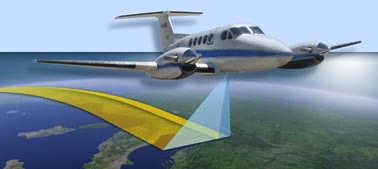 17 July 2017/DOY 198 Inuvik – Old Crow – Yukon Flats - PAFA
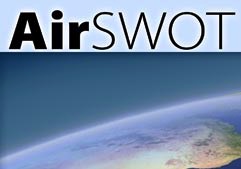 Daily Summary:
Transit/Science Flight –  Inuvik (CYEZ) to Fairbanks (PAFA) – 3.6 hours
AirSWOT team successfully flew the PAVE_0068 this morning and landed at Fairbanks, AK. 
Science lines in Canada/Alaska
Collected 9 of 9 data lines
Both radar instrument and IR camera performed nominally
369 pictures recorded

Tues 7/18: Hard down day
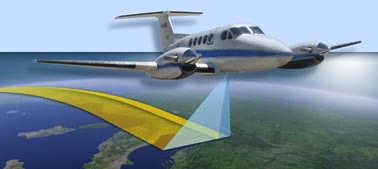 17 July 2017/DOY 198 72-Hour Look Ahead
All plans weather dependent
Tuesday 18 July 2017 (DOY 199):
Hard down day

Wednesday 19 July 2017 (DOY 200):
Field team targeting joint ground-airborne acquisitions along Sagawon River (North Slope)

Thursday 20 July 2017 (DOY 201):
TBD

Friday 21 July 2017 (DOY 202):
Backup day for joint ground-airborne acquisitions along Sagawon River (North Slope)
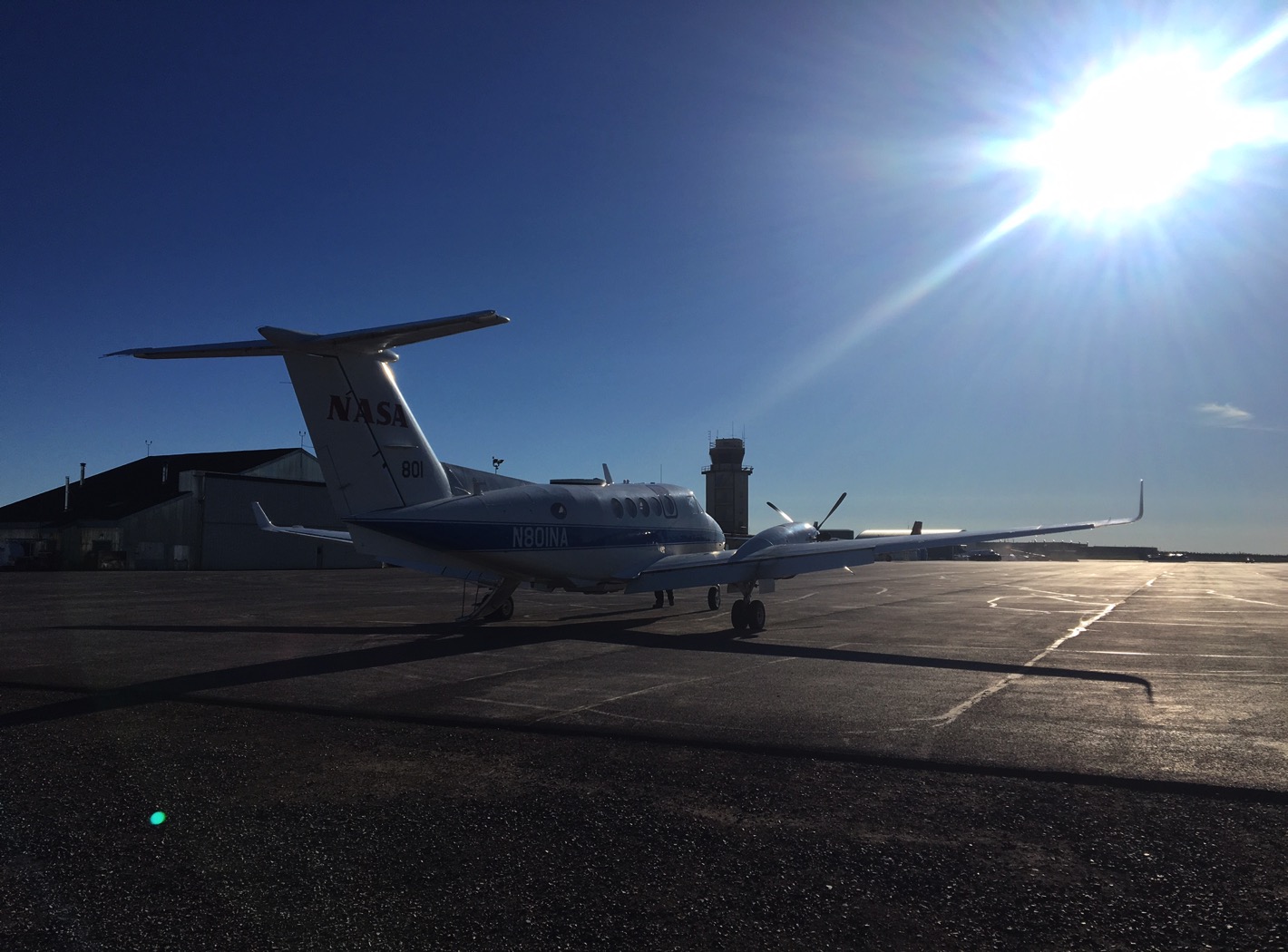 17 July 2017/DOY 198 72-Hour Look Ahead
Ka-SPAR / NASA 801 prepares to depart from Inuvik NT
17 July 2017/DOY 198 Inuvik – Old Crow – Yukon Flats - PAFA
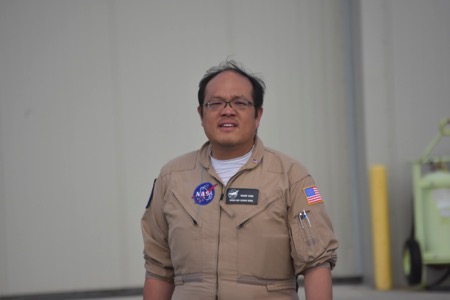 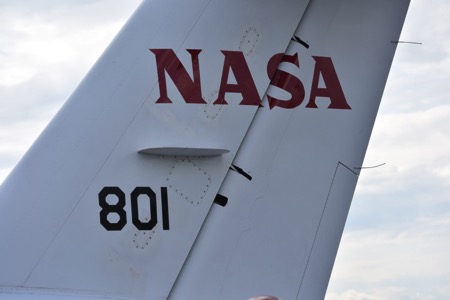 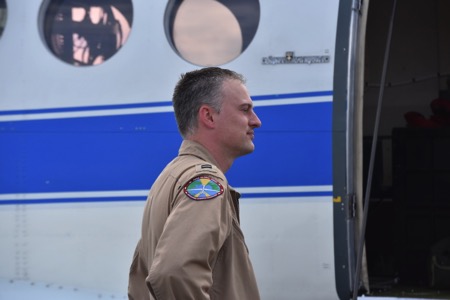 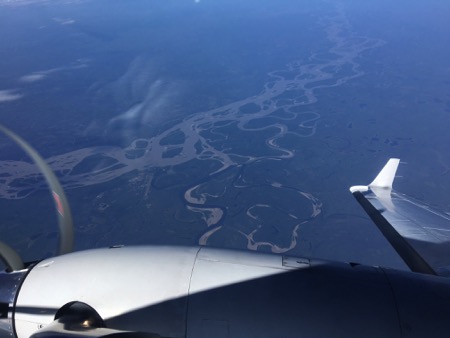 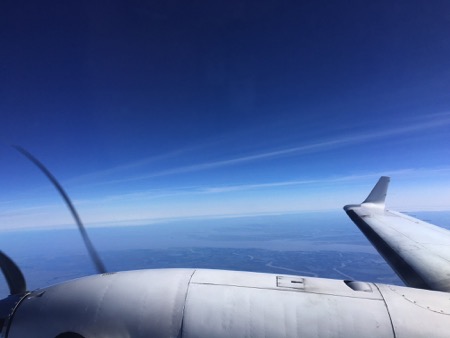 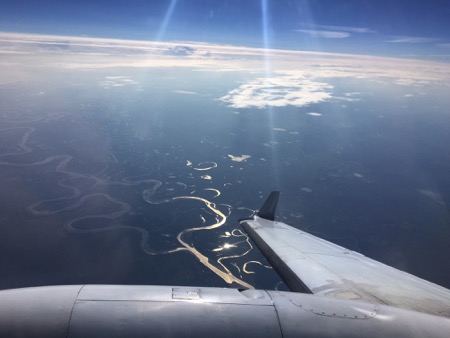 17 July 2017/DOY 198 Inuvik – Old Crow – Yukon Flats - PAFA
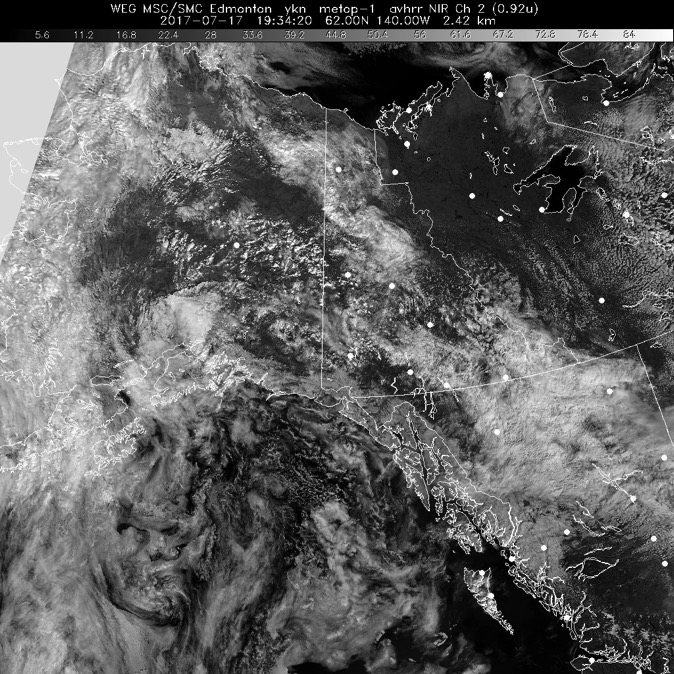 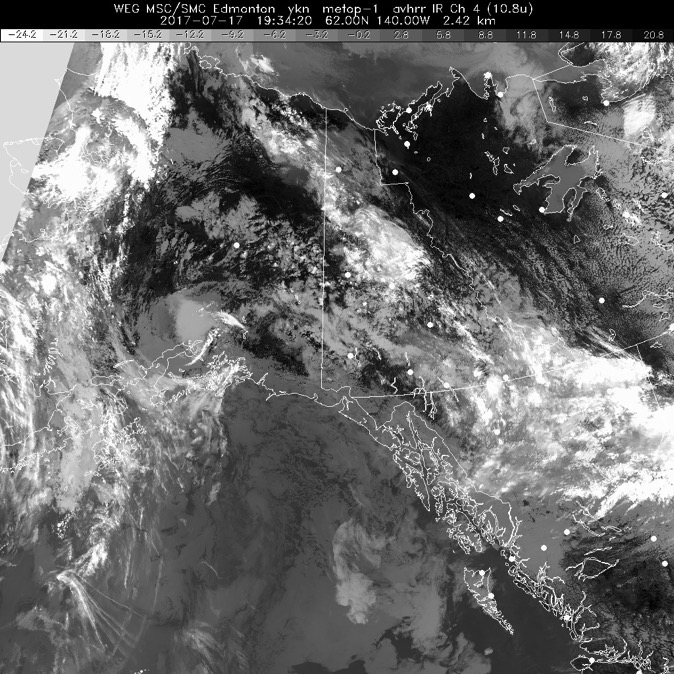 HRPT IR
1934Z
HRPT Visible
1934Z
Clear to partly cloudy over the Inuvik – Old Crow Flats – Yukon Flats region
17 July 2017/DOY 198 Inuvik – Old Crow – Yukon Flats - PAFA
Flight Plan Report: pavelky_0068 (Inuvik Fairbanks May 31)
https://flightplanning.jpl.nasa.gov/cgi-bin/report.pl?planID=pavelky_0068#summary
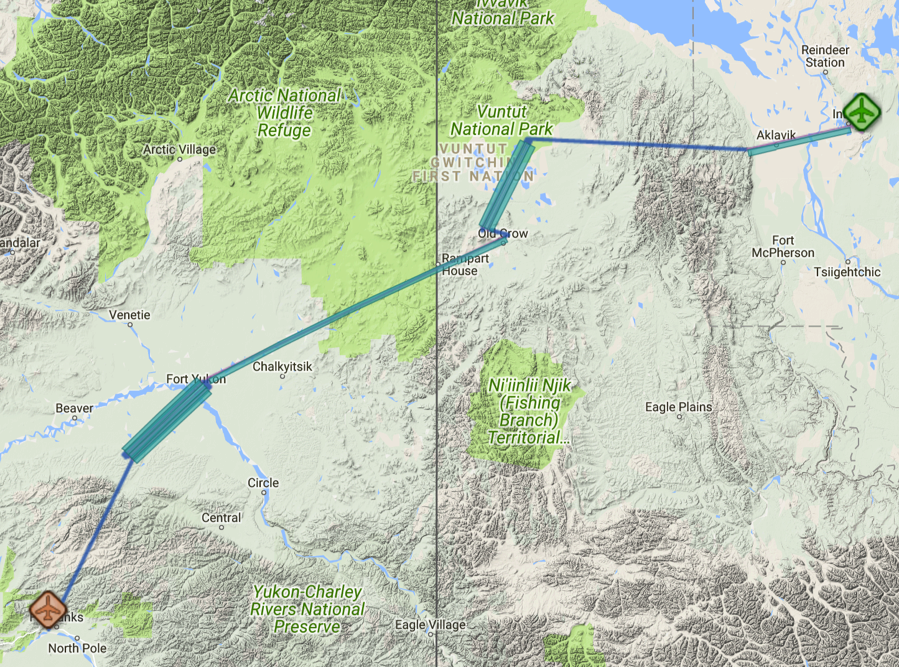 Data Acquisitions: 
Line 1 pave02_271aa
Line 2 pave06_207aa
Line 3 pave06_027aa
Line 4 pave06_206aa
Line 5 pave02_244aa
Line 6 pave03_227aa
Line 7 pave03_047aa
Line 8 pave05_227aa
Line 9 pave04_047aa
Line 10 pave04_227aa


Line 1 acquired on 7/16/17
pave02_271aa
pave06_207aa
pave06_027aa
pave06_206aa
pave02_244aa
pave03_227aa
pave03_047aa
pave05_227aa
pave04_047aa
pave04_227aa
Flight plan & acquisition segments
17 July 2017/DOY 198 Inuvik – Old Crow – Yukon Flats - PAFA
Flight Plan Report: pavelky_0068 (Inuvik Fairbanks May 31)
https://flightplanning.jpl.nasa.gov/cgi-bin/report.pl?planID=pavelky_0068#summary
Data Acquisitions: 
Line 1 pave02_271aa
Line 2 pave06_207aa
Line 3 pave06_027aa
Line 4 pave06_206aa
Line 5 pave02_244aa
Line 6 pave03_227aa
Line 7 pave03_047aa
Line 8 pave05_227aa
Line 9 pave04_047aa
Line 10 pave04_227aa


Line 1 acquired on 7/16/17
As-flown lines & acquisition segments
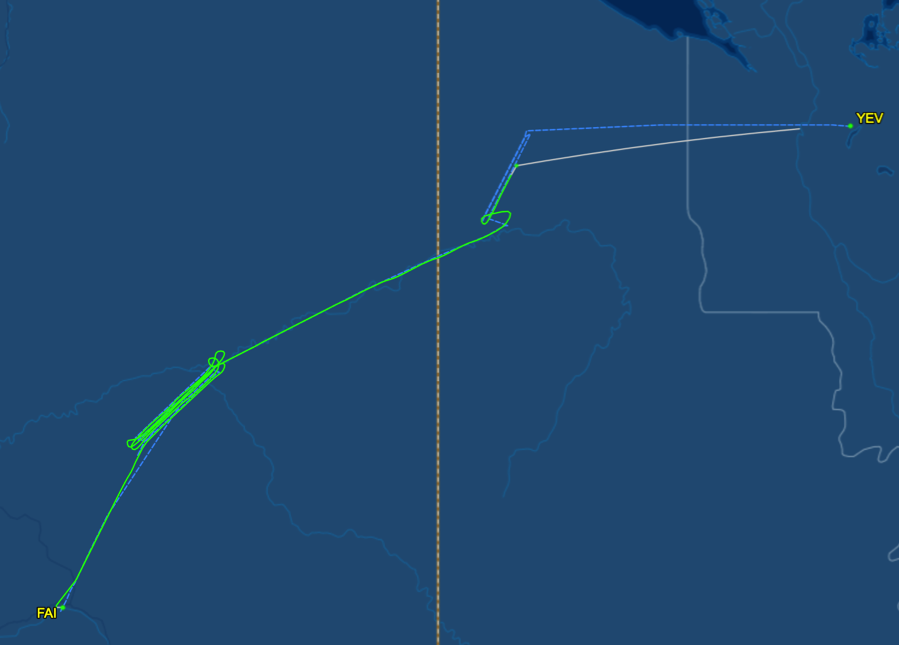 pave06_207aa
pave06_027aa
pave06_206aa
pave02_244aa
pave03_227aa
pave03_047aa
pave05_227aa
pave04_047aa
pave04_227aa
Inuvik NT (CYEV) to
Fairbanks AK (PAFA)
17 July 2017/DOY 198 Inuvik – Old Crow – Yukon Flats - PAFA
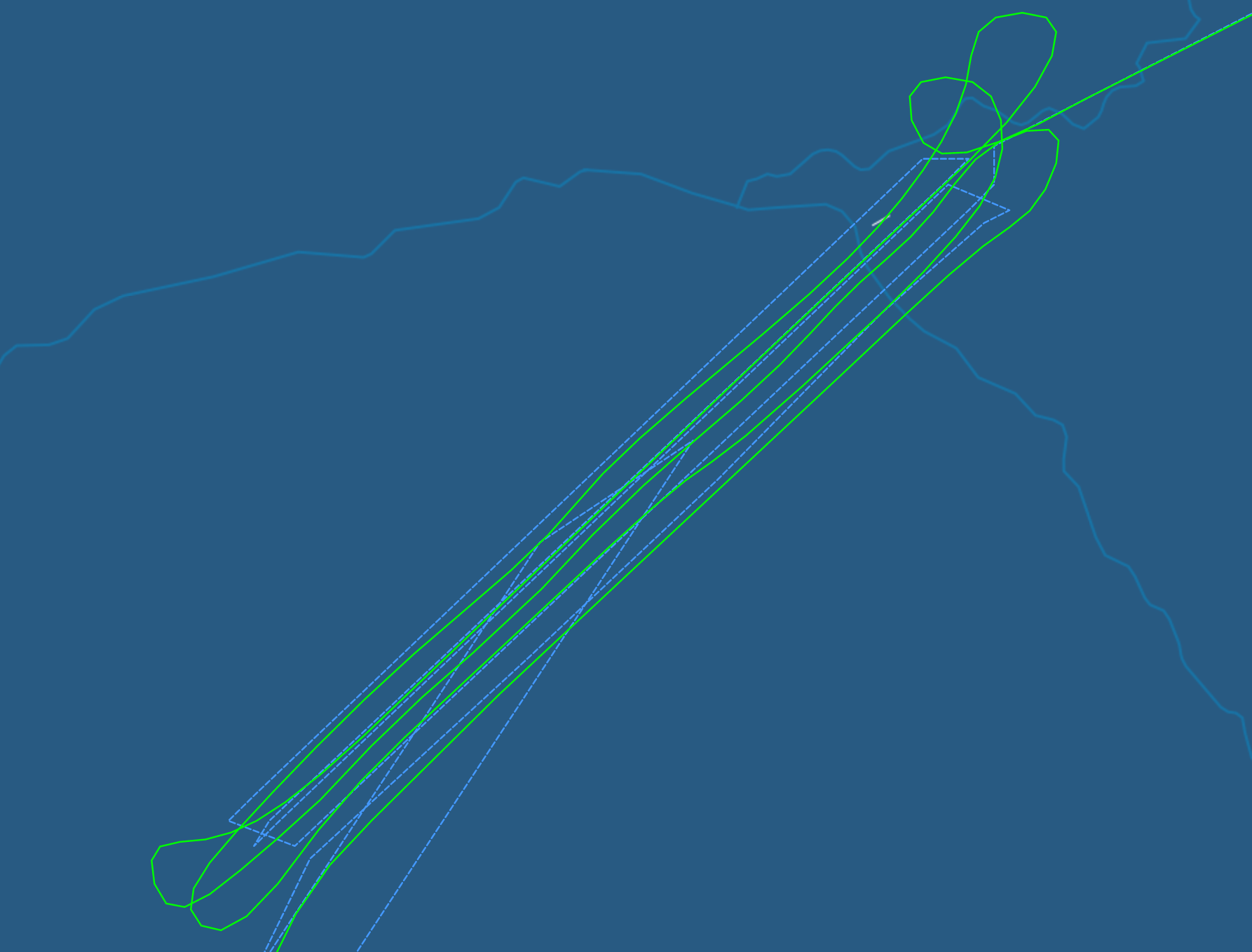 Ka-SPAR Yukon Flats Intensive Sampling Area
As-flown lines & acquisition segments
pave03_227aa
pave03_047aa
pave05_227aa
pave04_047aa
pave04_227aa
pave01_040aa
pave01_040aa
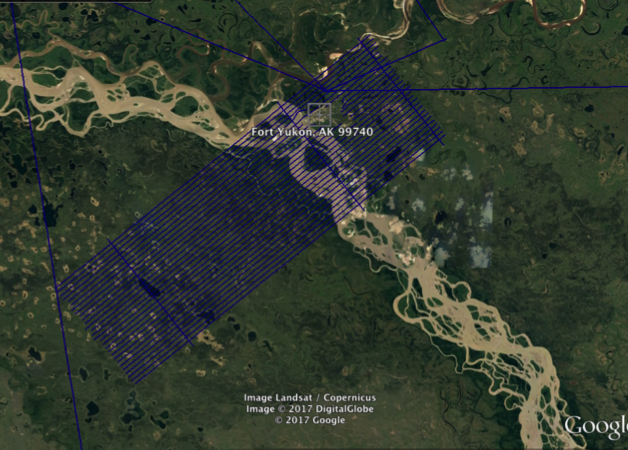 USGS Fort Yukon EMI Sampling
pave01_040aa
pave10_307aa
[Speaker Notes: Five (5) lines flown over Fort Yukon, repeating sampling performed in 2015. These lines also covers a transect flown by USGS with electromagnetic imaging (EMI) [Minsley, B. J., et al. (2012), Airborne electromagnetic imaging of discontinuous permafrost, Geophys. Res. Lett., 39, L02503, doi:10.1029/2011GL050079]]
17 July 2017/DOY 198 Inuvik – Old Crow – Yukon Flats - PAFA
Quick-look products to be generated